SOCCORRITORE EMERGENZA URGENZA
Di cosa si occupa?
Servizi di EMERGENZA URGENZA
Incidenti / Malori che richiedono un intervento rapido
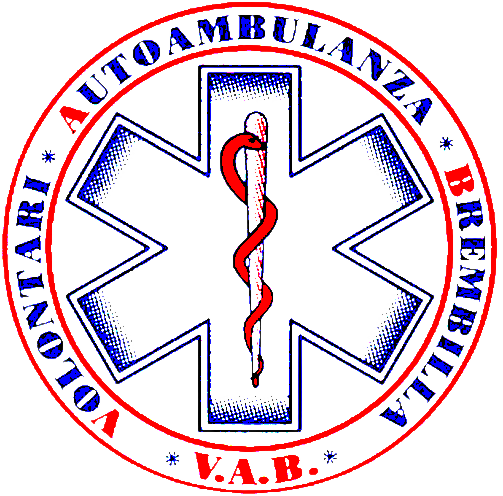 Volontari Autoambulanza Brembilla ODV
SOCCORRITORE EMERGENZA URGENZA
Come?
Equipaggio composto da 3 soccorritori
Attivati dalla centrale 112
Con il supporto della centrale e/o di altri mezzi di soccorso (MSA/MSI/ELISOCCORSO)
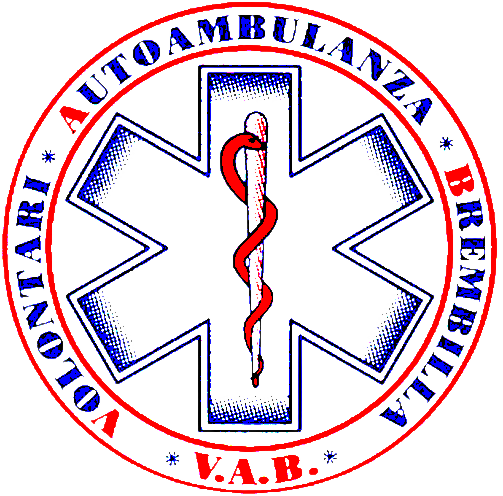 Volontari Autoambulanza Brembilla ODV
SOCCORRITORE EMERGENZA URGENZA
Quando?
3 turni giornalieri (06-13 / 13-20 / 20-06)
Dalle 14 del VENERDì fino alle 23.59 della DOMENICA
Partenza dalla postazione AREU 112 di ZOGNO
Possibilità di turni infrasettimanali notturni da BREMBILLA
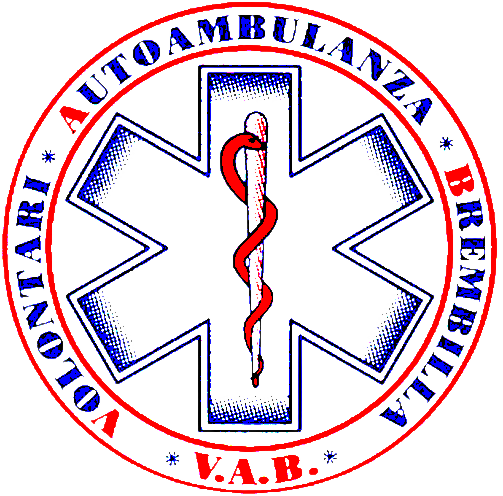 Volontari Autoambulanza Brembilla ODV
SOCCORRITORE EMERGENZA URGENZA
Come si diventa SSE?
Bisogna avere dai 18 ai 70 anni;
Avere tempo soprattutto dal venerdì alla domenica;
Frequentare il Corso di 120 ore + 60 di tirocinio
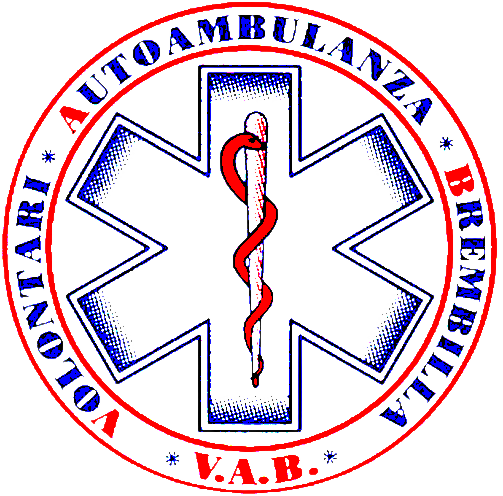 Volontari Autoambulanza Brembilla ODV
SOCCORRITORE EMERGENZA URGENZA
Il corso
Completamente GRATUITO
Con frequenza obbligatoria per l’85% delle lezioni
1 o 2 lezioni a settimana dalle 20.30 alle 23.00 nelle sedi di Brembilla e Zogno
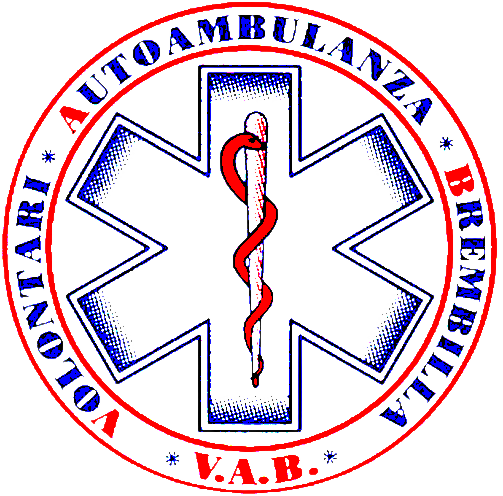 Volontari Autoambulanza Brembilla ODV
SOCCORRITORE EMERGENZA URGENZA
Cosa ti insegna
valutare la scena dell’intervento e procedere alla messa in sicurezza degli infortunati, dei soccorritori e del mezzo di trasporto;
fornire alla SOREU le informazioni per l’eventuale attivazione di ulteriori mezzi o Enti/servizi necessari nell’ambito del soccorso;
valutare correttamente e nei tempi previsti le funzioni vitali e le principali lesioni dell’infortunato (valutazione primaria);
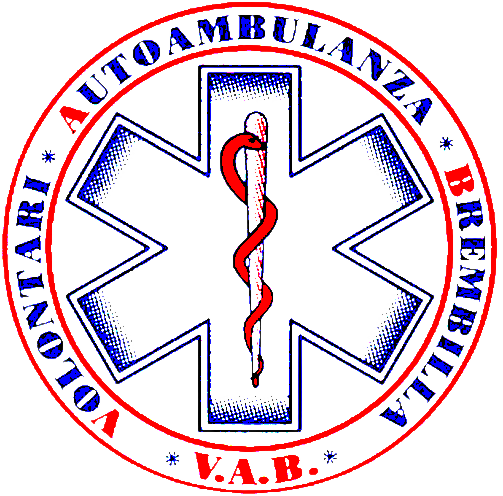 Volontari Autoambulanza Brembilla ODV
SOCCORRITORE EMERGENZA URGENZA
Cosa ti insegna
rilevare i principali parametri vitali della persona soccorsa;
effettuare le manovre di soccorso, nel rispetto delle procedure fornite da AREU;
eseguire le manovre di rianimazione cardio-polmonare;
eseguire le manovre necessarie al sostegno delle funzioni vitali, compresa la defibrillazione mediante DAE, direttamente o in collaborazione con il personale sanitario secondo il contingente contesto operativo
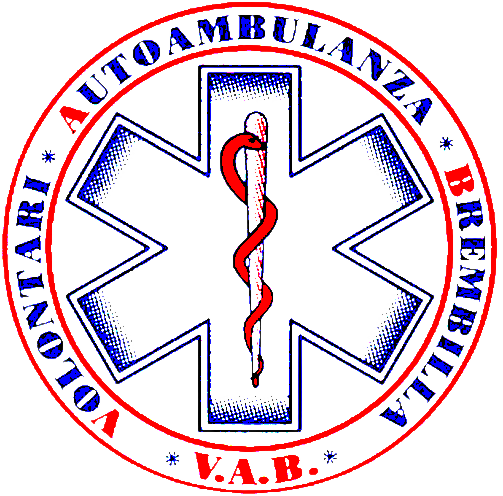 Volontari Autoambulanza Brembilla ODV
SOCCORRITORE EMERGENZA URGENZA
Cosa ti insegna
eseguire le operazioni di estricazione dell’infortunato dal veicolo;
utilizzare le tecniche di immobilizzazione e mobilizzazione atraumatica adulto e pediatrica;
eseguire le manovre necessarie per il corretto posizionamento dell’infortunato;
eseguire il trasporto del paziente nei locali di accettazione ospedaliera;
collaborare, secondo le indicazioni fornite da AREU, nell’ambito degli eventi maggiori/maxiemergenze, in relazione alle specifiche competenze (triage, trasporto, comunicazioni, evacuazione);
conoscere e saper gestire le principali reazioni del Soccorritore durante le diverse fasi del soccorso e i bisogni relazionali dei pazienti in situazione di urgenza.
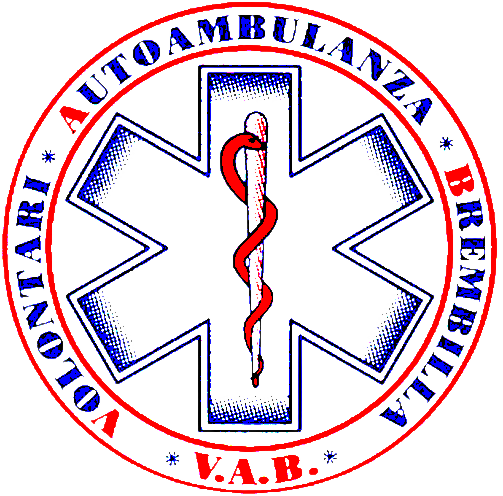 Volontari Autoambulanza Brembilla ODV
SOCCORRITORE EMERGENZA URGENZA
PENSI DI ESSERE INTERESSATA/O?
Per maggiori informazioni puoi contattarci: 
via mail a: formazione@vab-brembilla.it
chiamando o con messaggio whatsapp al 3282118897
COMPILA LA DOMANDA DI PREISCRIZIONE 
(non vincolante)
https://bit.ly/3SZVkZt
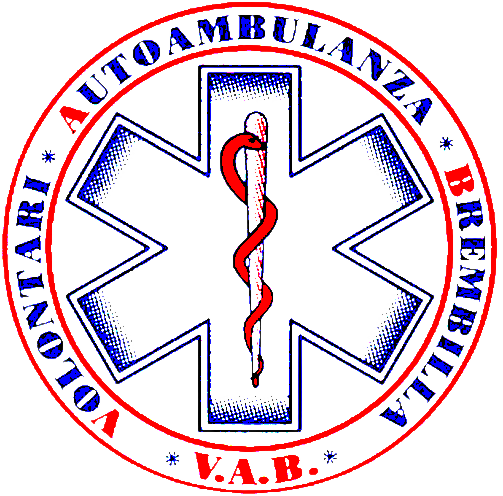 Volontari Autoambulanza Brembilla ODV